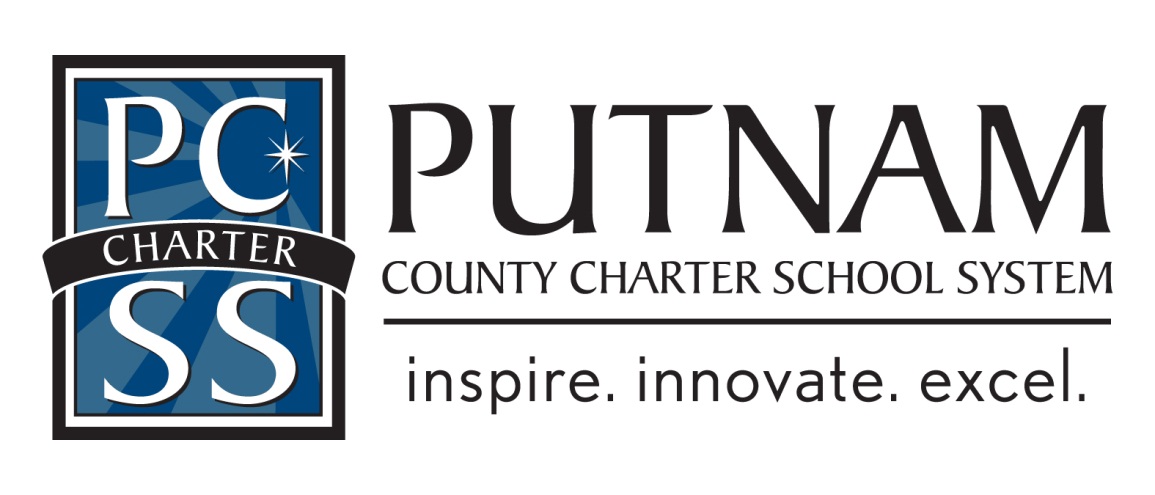 Summer Inspiration and Innovation Center
Mr. Eric ArenaSuperintendent
October 18, 2017
Summer Inspiration
Year-Round Learning 
Learning is Fun  (Students and Teachers)
Summer Nutrition
Summer Innovation Center
Instructor Flexibility Training
Incubator (Unmanned Systems, Industry)
Experiential Learning
Community Involvement
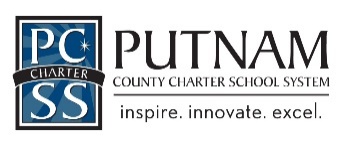 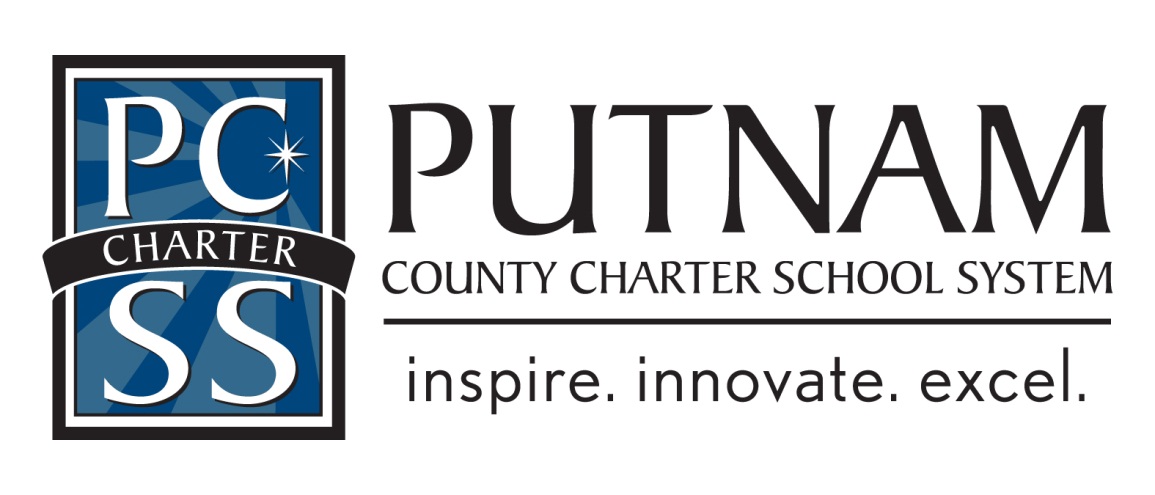 Summer Inspiration and Innovation Center
Dr. Christopher LawtonDirector, Experiential Learning
October 18, 2017
Anna Adams
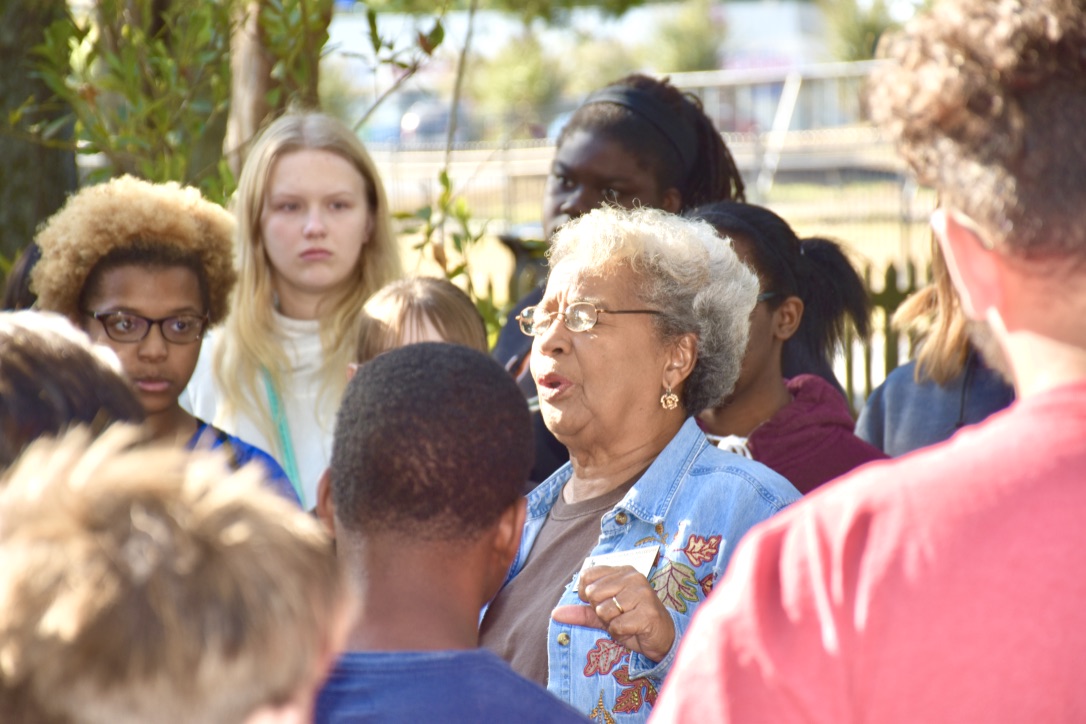 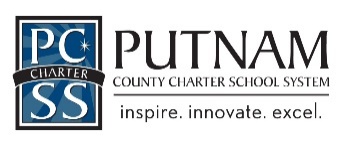 Annabell Sapp
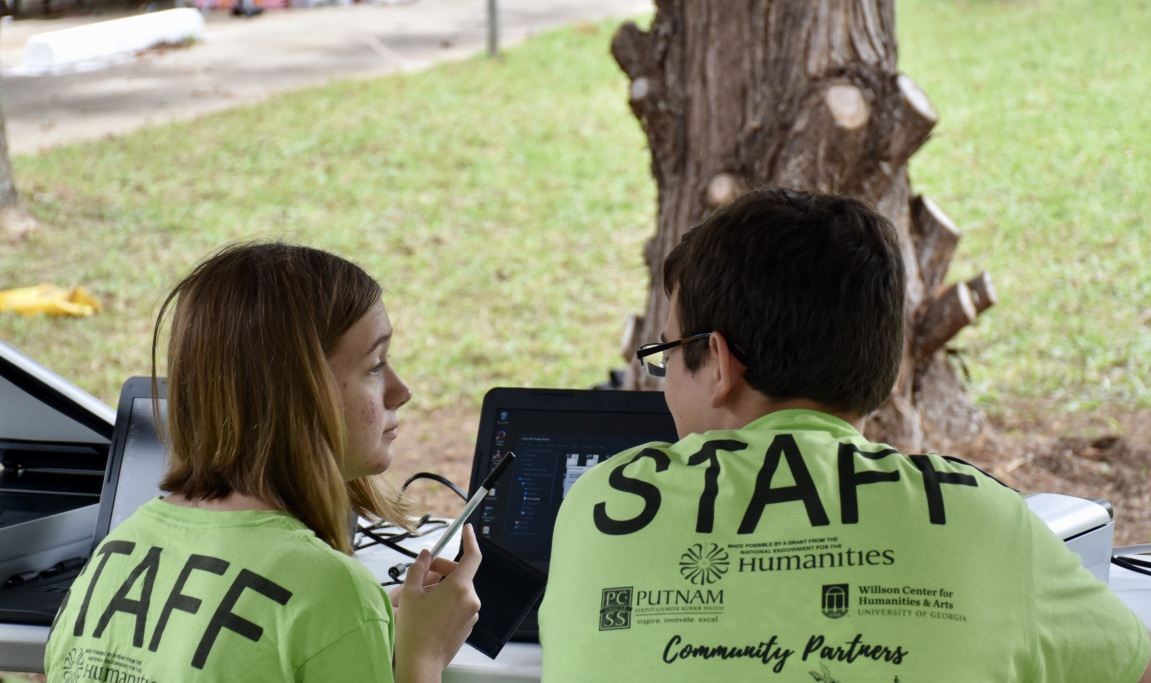 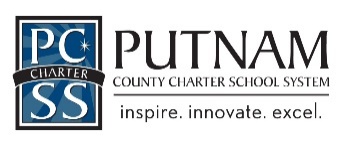 Angie Monroy
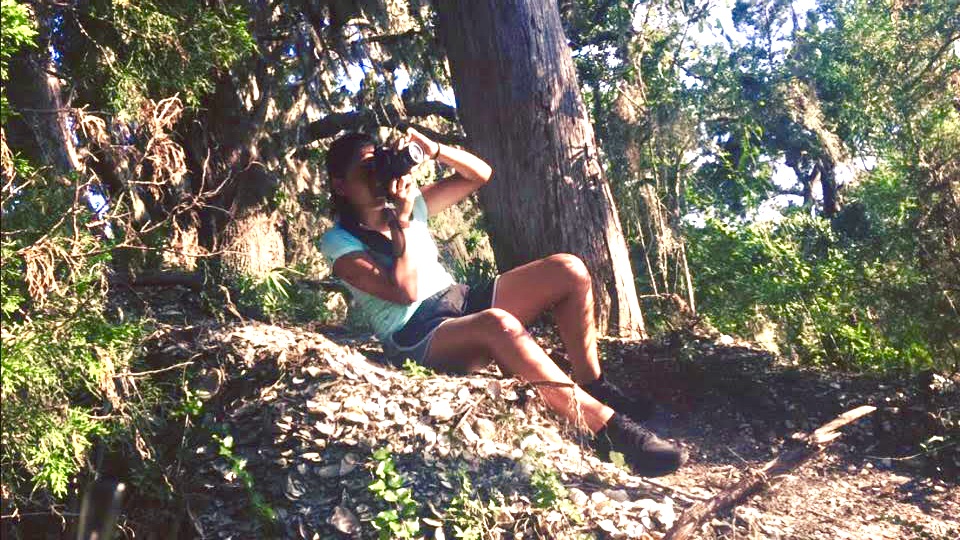 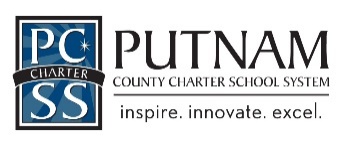 Kacie Ruff
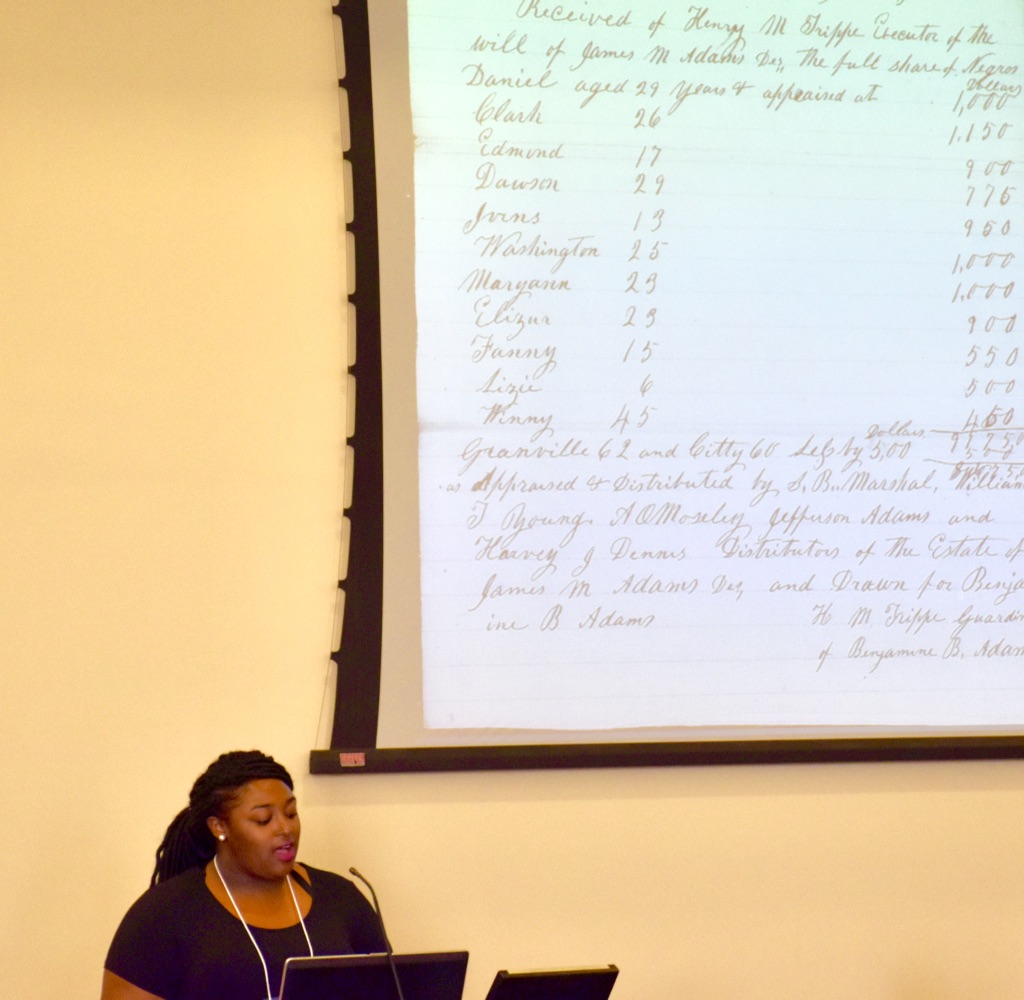 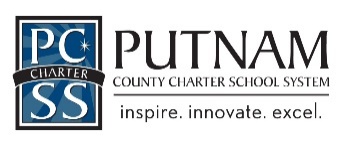 Mary Mead
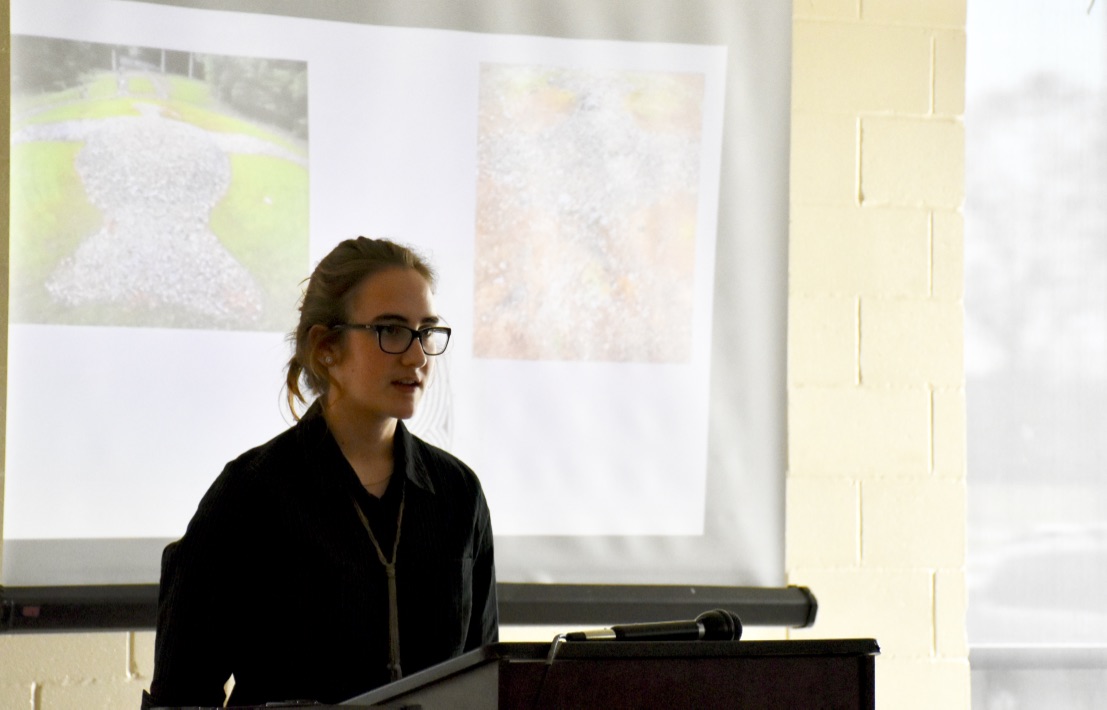 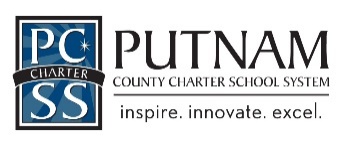 Jake Morris
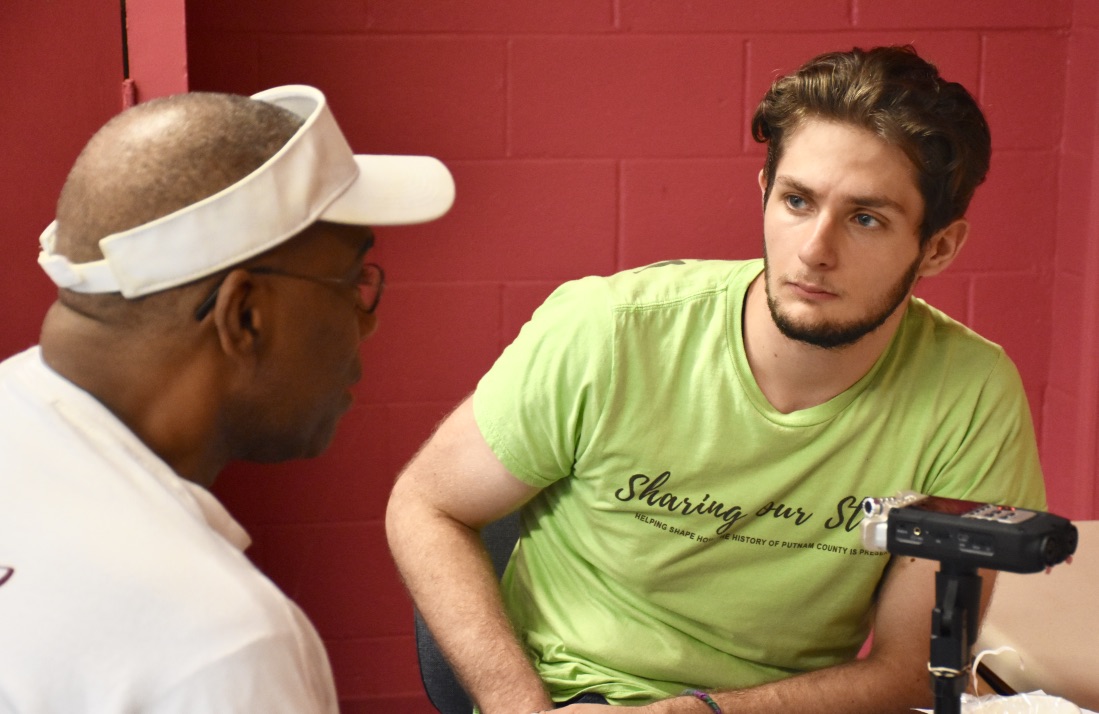 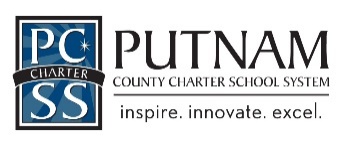 Summer Inspiration
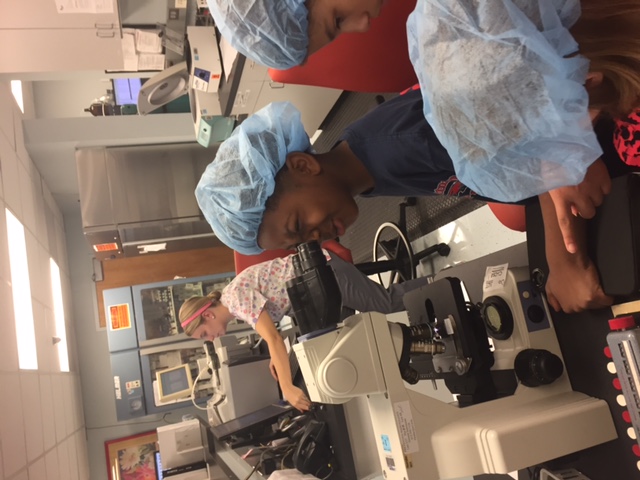 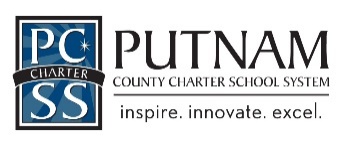 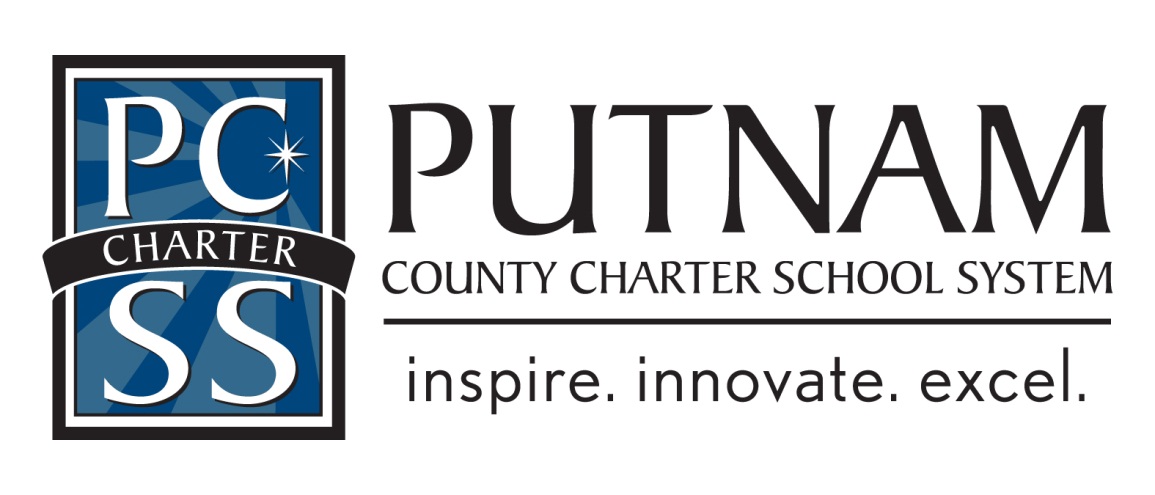 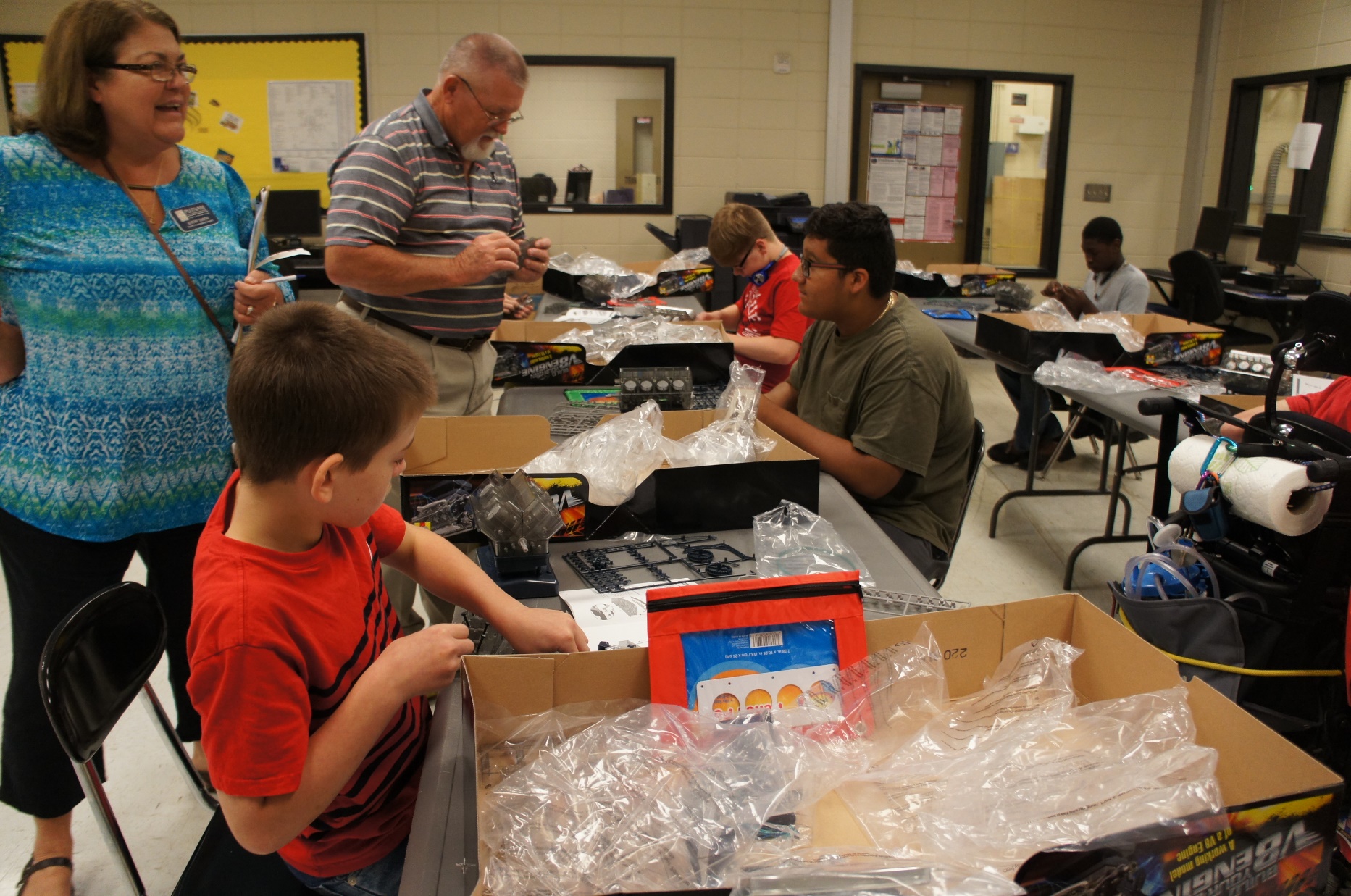 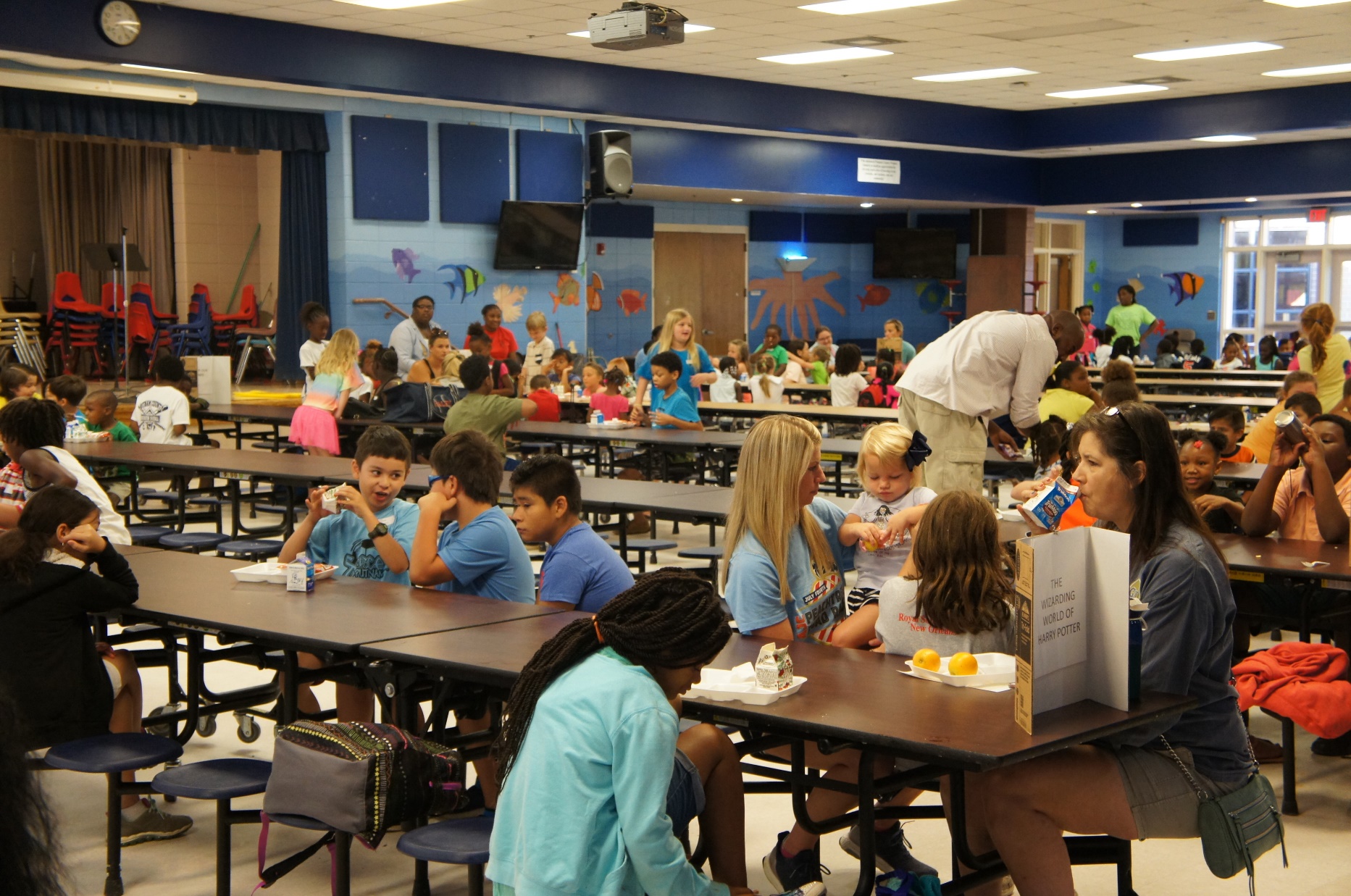 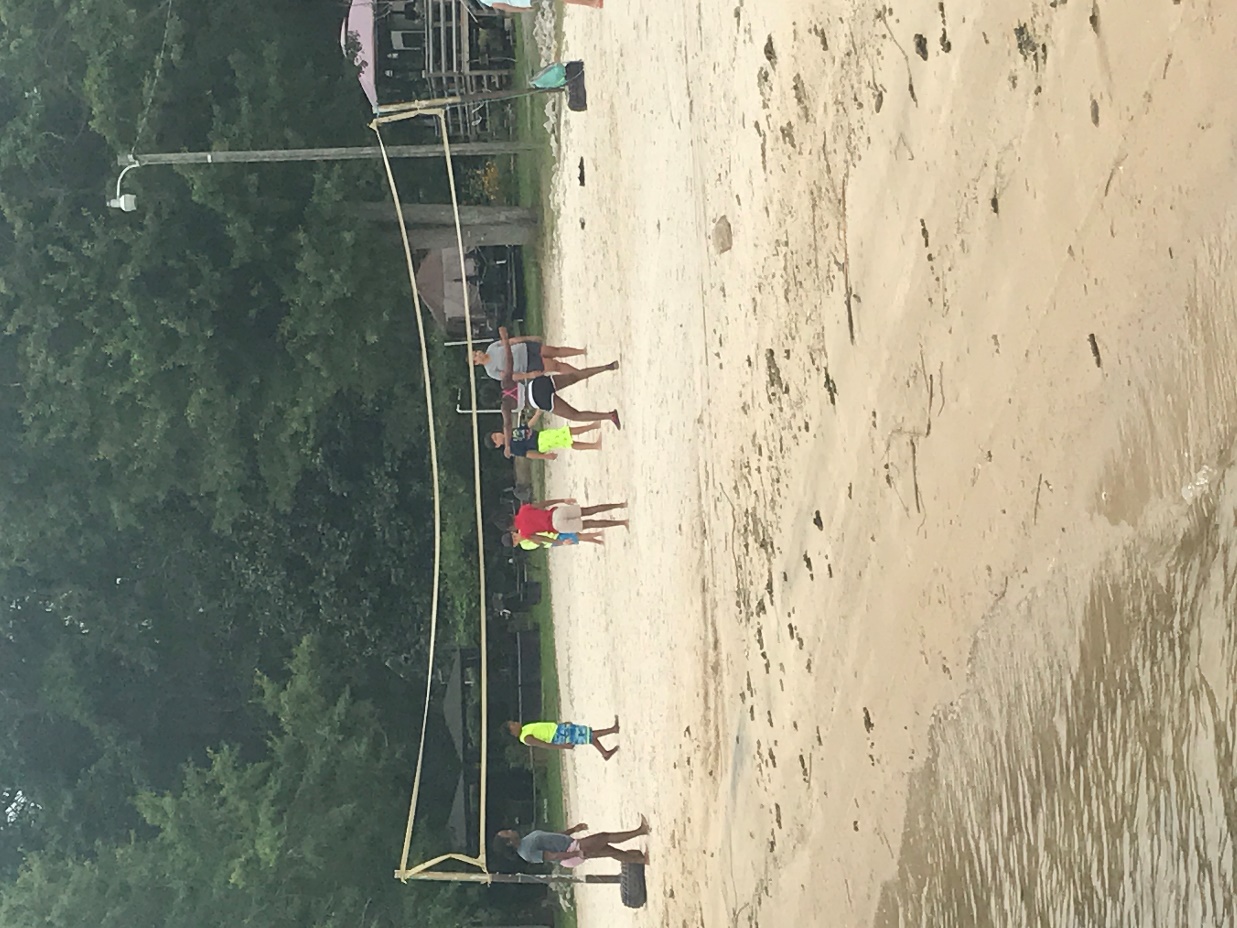 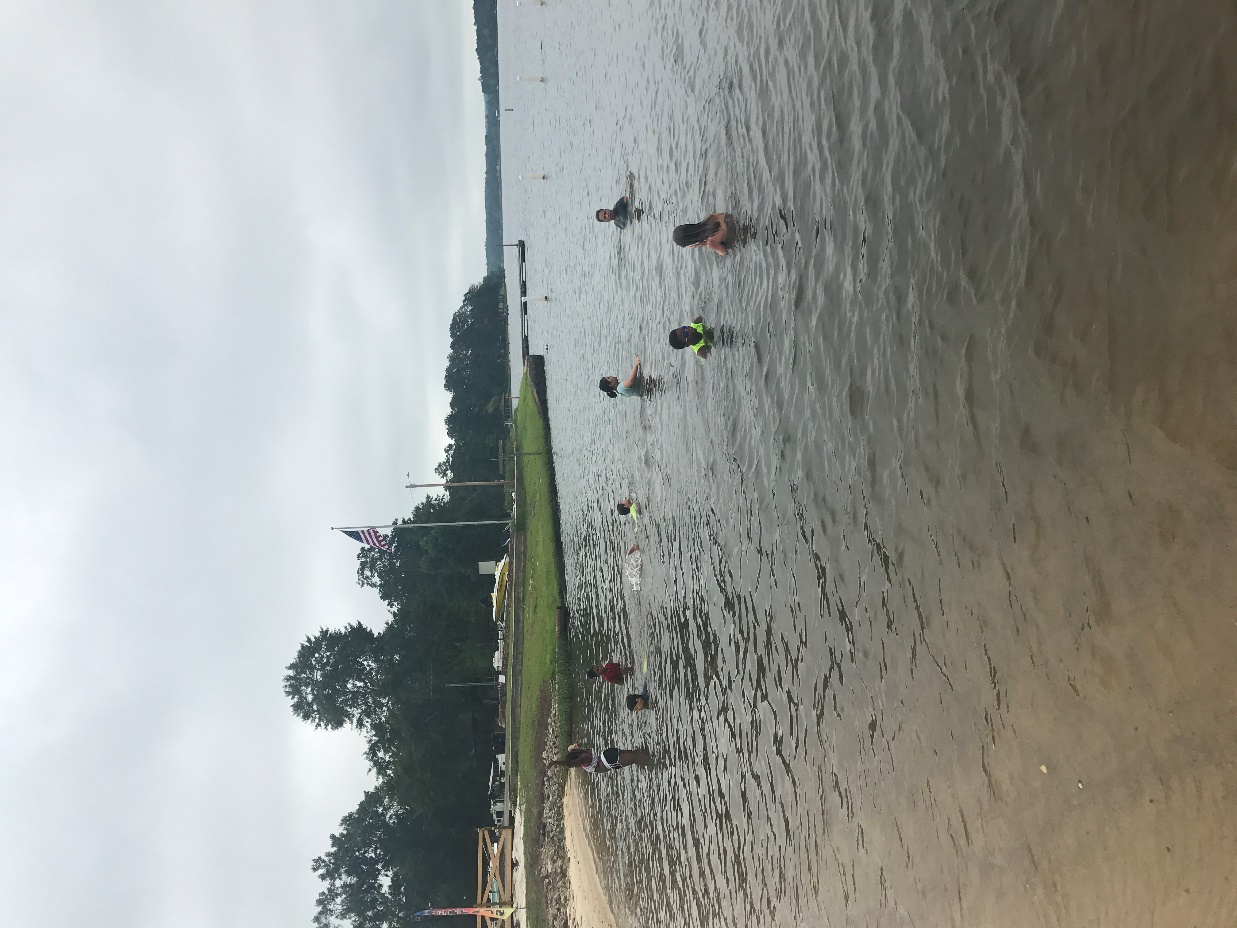 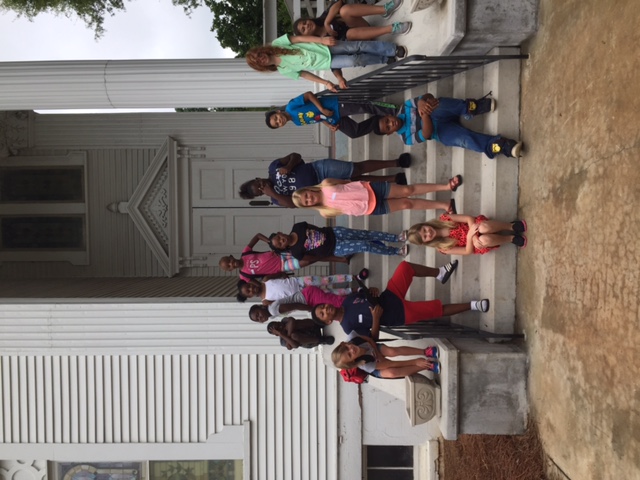 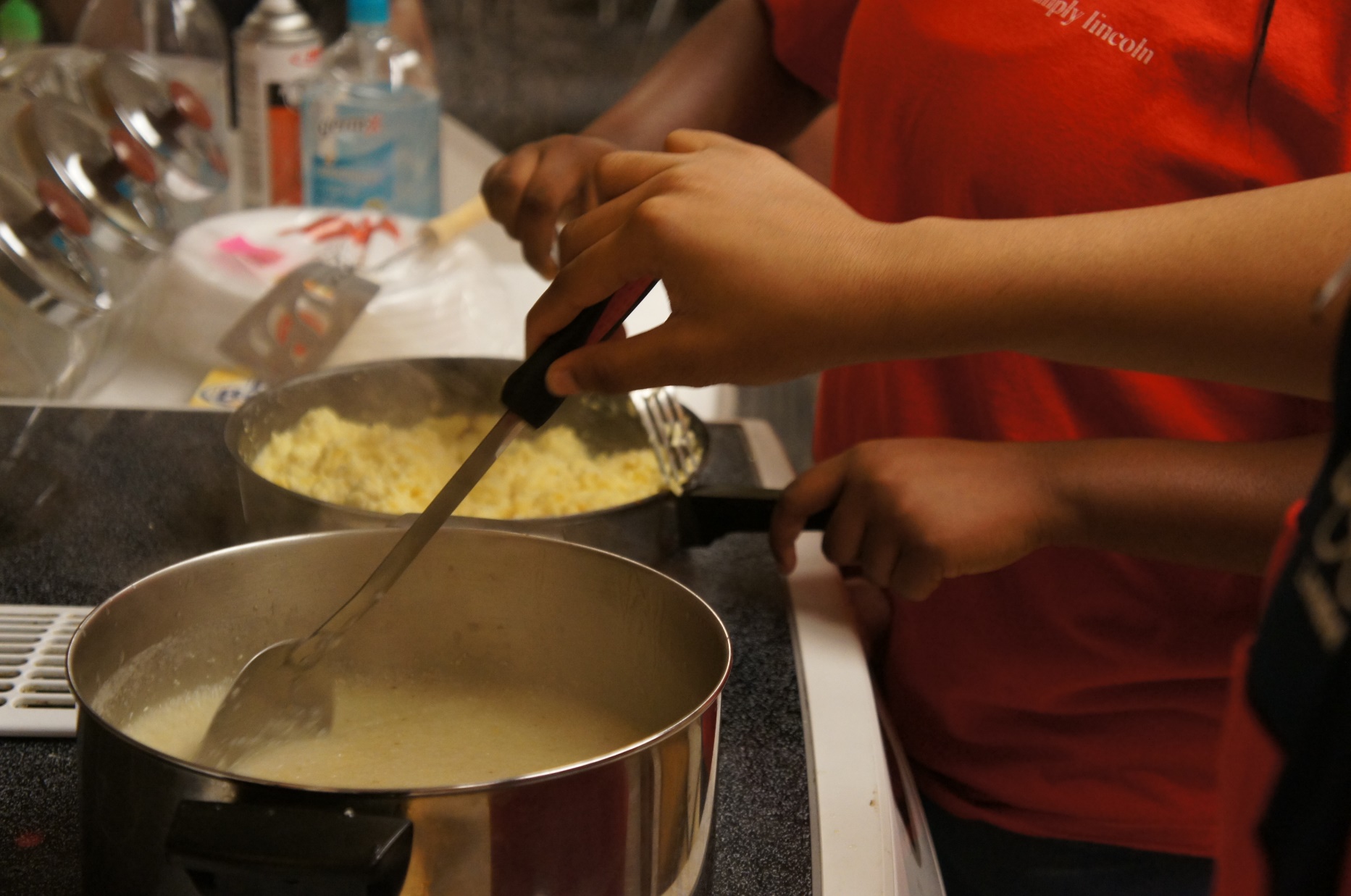 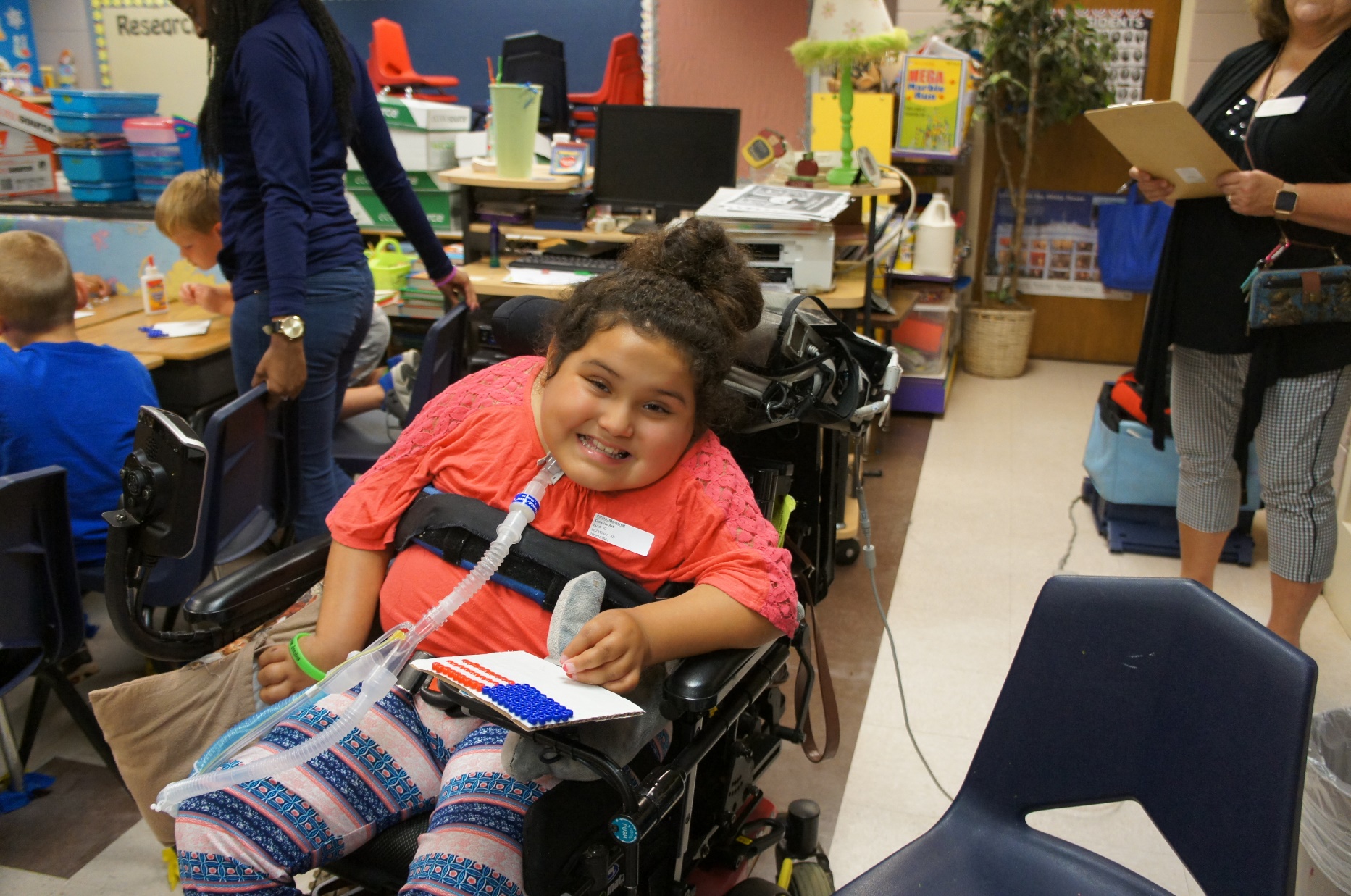 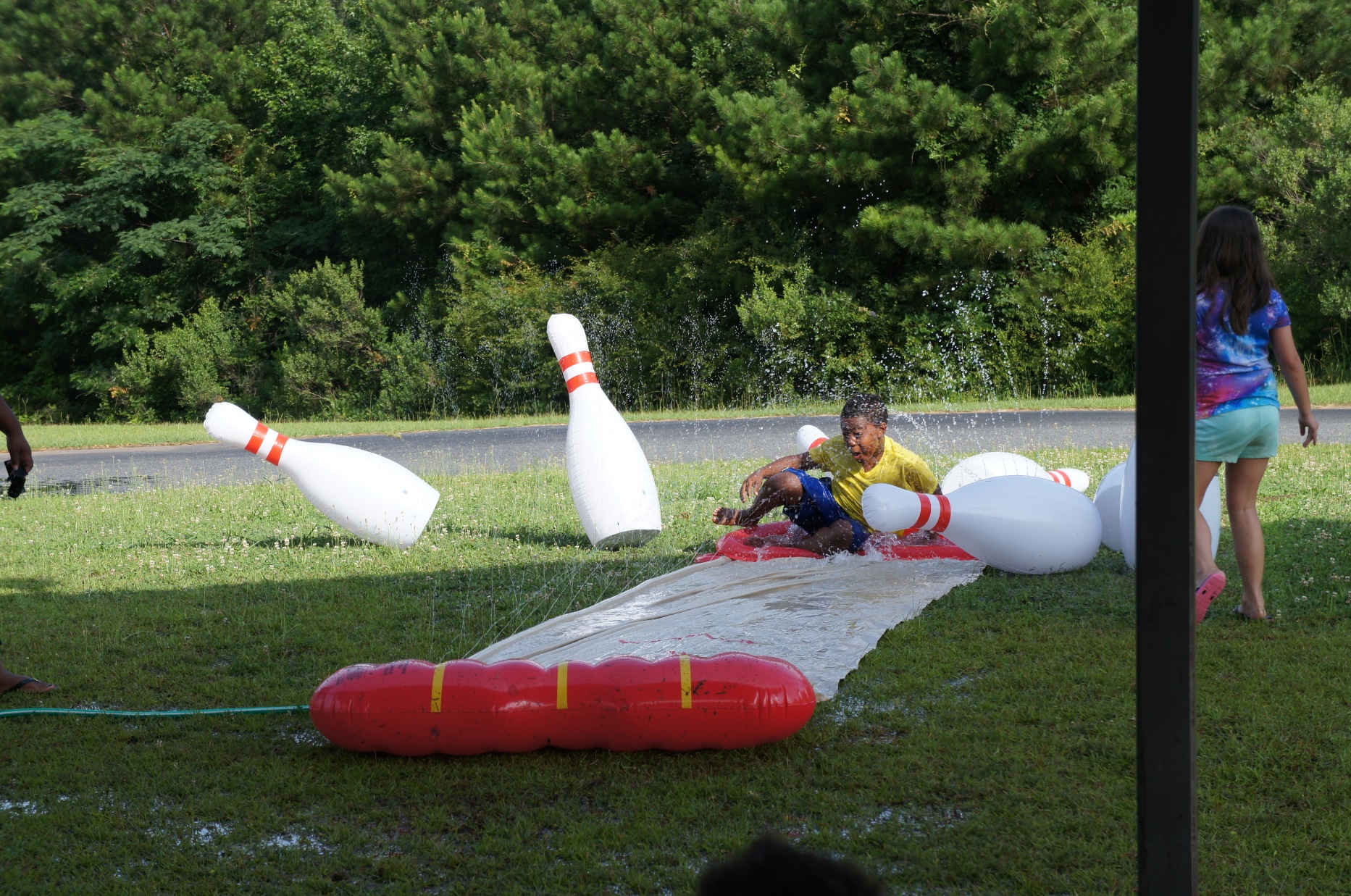 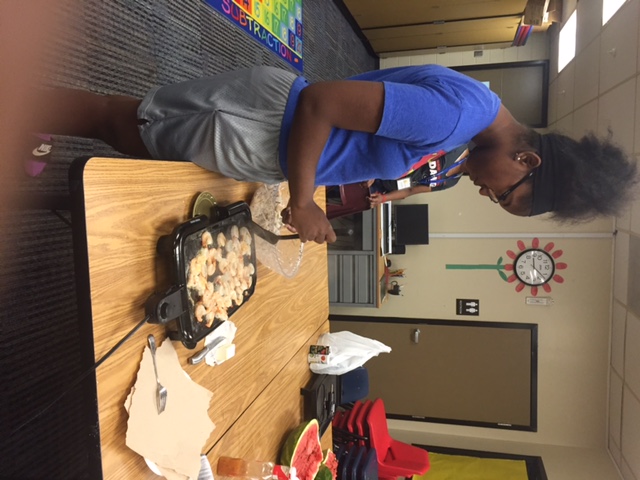 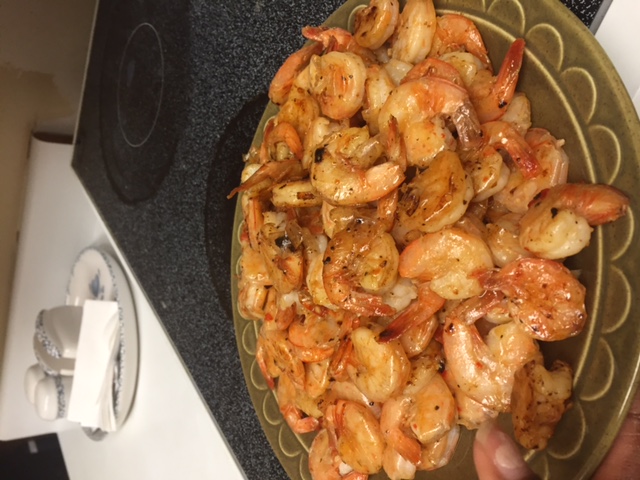